Регіоналізм
і регіоналізація
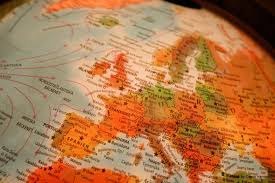 План
Сутність і види регіоналізму.
Регіоналізація і моделі регіоналізації в Західній Європі та США.
Особливості регіоналізму і регіоналізації в Україні.
Регіоналізм
стратегія регіональних еліт, спрямована на створення у регіоні більш сильних і ефективних політичних і адміністративних структур з метою прискореного розвитку регіону
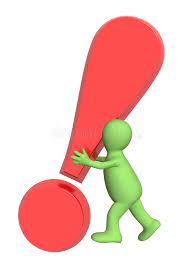 Мета регіоналізму
Складові елементи регіоналізму:
За характером вимог
За рівнем підтримки з боку населення
аутентичний (національний) – якщо вимоги висувають всі представники етнічної групи (Шотландія, Корсика, Ельзас).
неаутентичний – політична мобілізація населення мала, регіоналізм виступає як маргінальна ідеологія окремої групи інтелектуалів (Уельс, баски у Франції).
За ступенем радикальності вимог
Регіоналізація
– процес перерозподілу владних компетенцій, передача функцій від національного на регіональний півень, поява нових інститутів, що відповідають новій ролі регіонів.
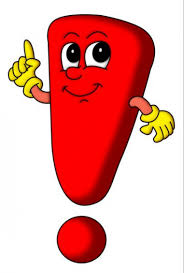 Причини регіоналізації
центральний уряд має інші проблеми, які переважують його спротив «напору» регіонів.
кризи держав-націй – влада «перетікає» до регіонів, формуються наднаціональні утворення
держави-нації хочуть вижити в умовах наростання економічних, екологічних, політичних проблем, а тому відходять від підходу «зверху»,
глобальні процеси – в умовах глобалізації влада регіонів заявляє про самобутність регіонів
геополітичні фактори – географічне положення регіону, кліматичні ресурси, історія, інфраструктура
економічні фактори – внаслідок розвитку прикордонного економічного співробітництва окремі регіони мають особливий статус
культурно-релігійні фактори
потреба у вирішенні культурно-історичних проблем (за Г. Алмондом)
модернізація політичної системи, яка завжди спирається на особливі національні традиції
деволюція
регіоналізація в англосаксонських країнах
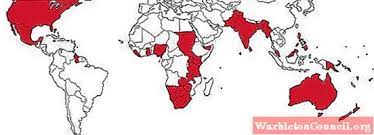 Моделі регіоналізації
Адміністративна регіоналізація
розширення повноважень регіону відбувається під контролем центральної влади. 
Вузьке коло повноважень - за економічний розвиток регіону. 
 В Греції, Португалії, Болгарії, Великобританії, Швеції, Естонії, Литві, Словаччині, Словенії.
Через органи місцевого самоврядування
надання існуючим органам місцевого самоврядування повноважень з метою підтримки регіонального розвитку спільно з центральним урядом 


Данія, Фінляндія, Ірландія, деякі землі Німеччини, Румунія, Угорщина
Регіональна децентралізація
створення нового рівня самоврядування, який має власні або делеговані повноваження, свій бюджет (Франція, Уельс, Польща, Чехія).
Регіональна автономія
регіональна влада отримує значні законодавчі і управлінські повноваження від центру. 
Ця модель регіоналізації спостерігається в Іспанії, Італії, Великобританії.
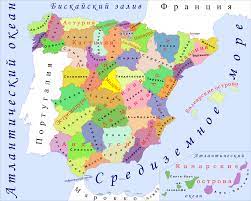 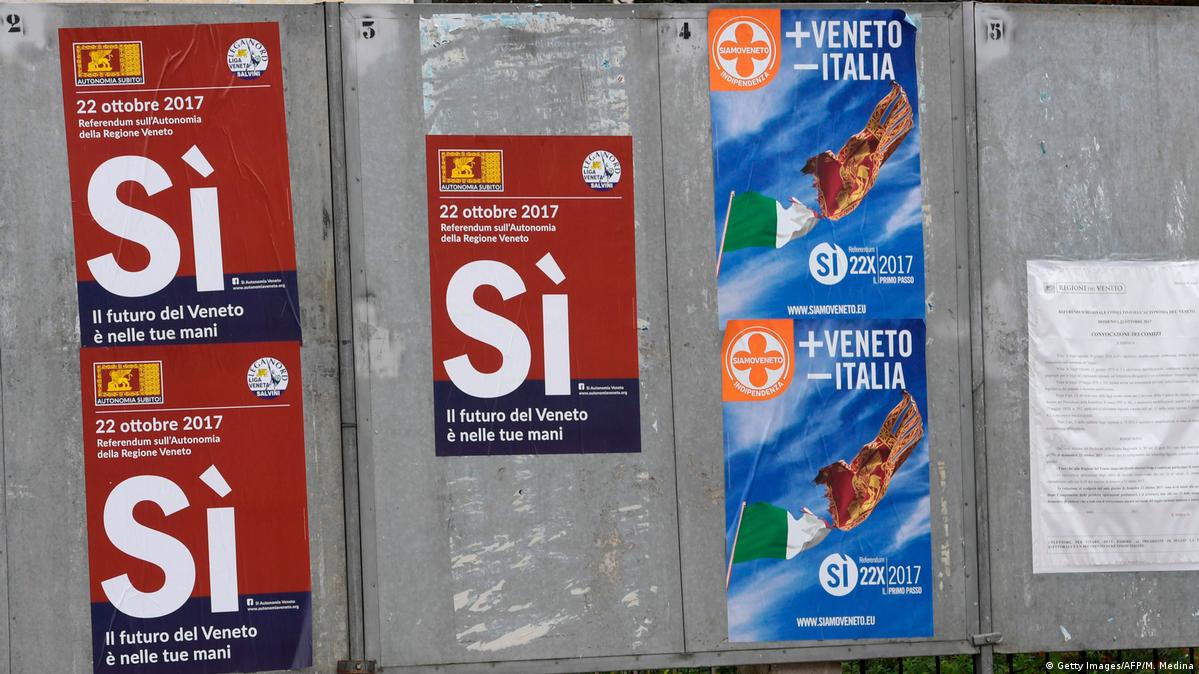 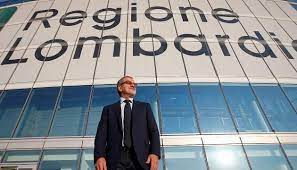 Італія
Фріулі-Венеція-Джулія 
Сардинія 
Сицилія 
Трентіно-Альто-Адідже 
 Валле-д'Аоста 
В автономних областях є свої парламенти — обласні ради і уряди — джюнти, які мають повноваження у питаннях місцевого самоврядування. Регіони поділяються на провінції (італ. provincia).
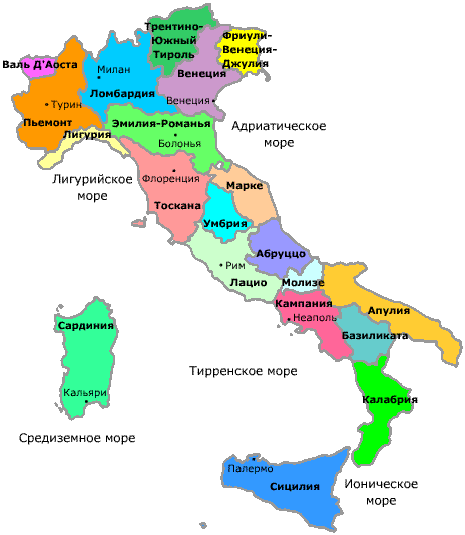 Регіоналізація через федеральні утворення
США - симетрична федерація з рівноправними суб’єктами

«симетрична деволюція» 

Кожен штат отримує однаковий об’єм повноважень.
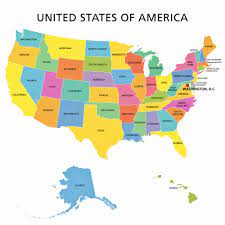 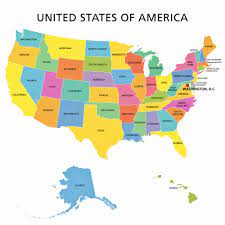 Регіоналізм в Україні
Регіоналізація в Україні
поєднує елементи декількох моделей, що склалися в західних країнах
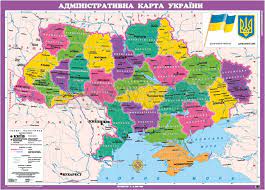 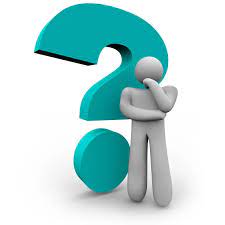 моделі
1) існують органи місцевого самоврядування (обласні ради), на які за Конституцією покладено повноваження щодо регіонального розвитку (модель регіоналізації через існуючі органи місцевого самоврядування)
2) регіональна автономія (конституційний статус Автономної республіки Крим)
3) наявний надмірний контроль центральних органів державної влади над діями регіональної влади (модель адміністративної регіоналізації). 
З 2014 року можна вести мову про запровадження регіональної децентралізації (політичної регіоналізації).
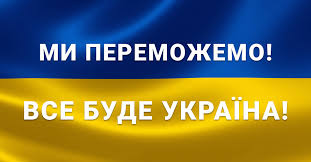